Advanced Higher Physics
Introduction to Quantum Mechanics
History
Phenomena observed in early 20th century did not follow ‘classical’ physical laws

New theories were developed to account for these phenomena

Starting point taken as atomic structure
Atomic Models 1 - Ancients
‘Atom’ is derived from Greek ~ 
‘a’ meaning ‘not’ (like prefix un-)
‘tom’ meaning ‘cut’

Greek philosophers thought that atoms were the smallest possible things, and therefore indivisible – ‘unable to be cut’

This theory was widely accepted to be true until the late 19th century
Atomic Models 2 - Thomson
1897 – Thomson’s discovery of electron leads to ‘Plum Pudding’ model


Large positive mass with randomly arranged negative charges
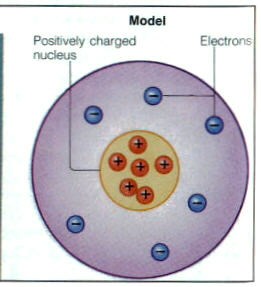 Atomic Models 3 - Rutherford
1909 - Scattering experiment not consistent with Thomson model

Rutherford postulated nucleus containing positive charges with electrons in orbits like planets
Atomic Models 3 (cont.)
Later work lead to the discovery of 
The proton (Rutherford -1919) 

The neutron (Chadwick – 1932)
Atomic Models 4 - Bohr
Rutherford model still unable to explain spectral lines associated with emission of light from atoms
Atomic Models 4  (cont.)
Bohr’s model has electrons in orbit around a central nucleus, but allows only certain orbits for electrons.
For stable orbit, angular momentum must be a multiple of h / 2π
Angular momentum of electrons is quantised


	n, is order of electron level
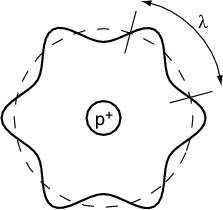 n = 6
Atomic Models 4  (cont.)
Reasons for electron stability related to De Broglie wavelength
Treating the orbit of an electron as a continuous wave, the path length (2πr) must be equal to a whole number of wavelengths 
		i.e.	nλ = 2πr

Graphical Representation
Atomic Models 4  (cont.)
From De Broglie equation, 

Combining with,
Atomic Models 4  (cont.)
Angular momentum of electron in any orbit is always a multiple of h / 2π

This quantum of angular momentum is often expressed as ħ (‘h bar’),
	where		ħ = h / 2π

Scholar Bohr Hydrogen Atom demo
Energy Levels
For any quantum number, n, there exists a single orbit with a specific angular momentum, L = mvr, and energy, E, which can be calculated.

Each quantum number, n, relates to an electron energy level, En, in the atom. 

When electrons move between energy levels they either absorb energy (excite) or emit energy (de-excite)
Spectral Lines 1
When an electron gains energy, by absorbing a photon, it rises to a higher energy level (excitation)

When an electron loses energy, by emitting a photon, it falls to a lower energy level (de-excitation)
Spectral Lines 2
Hydrogen has a number of groups or series of line spectra, each for transitions to the same lower energy level.




Scholar Hydrogen emission demo